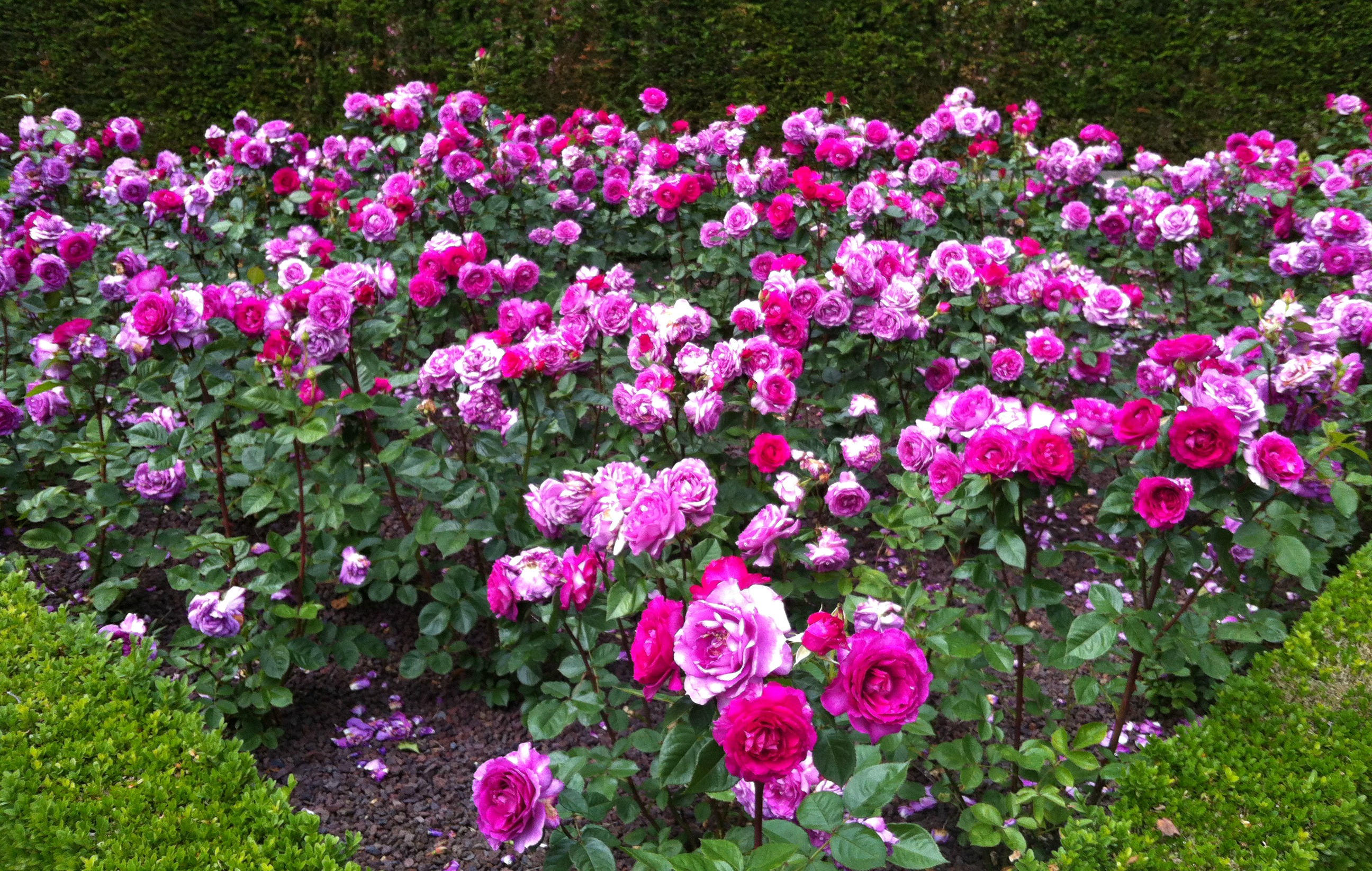 ¯^vMZg       ï‡f”Qv
PECE Online School
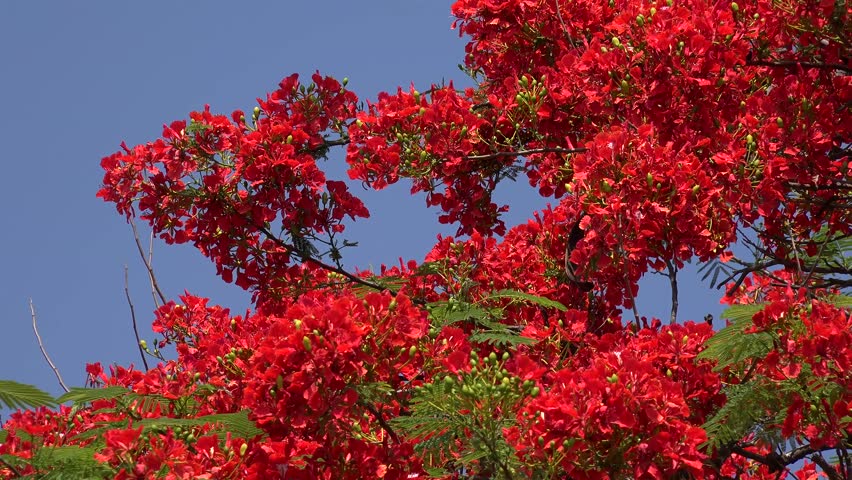 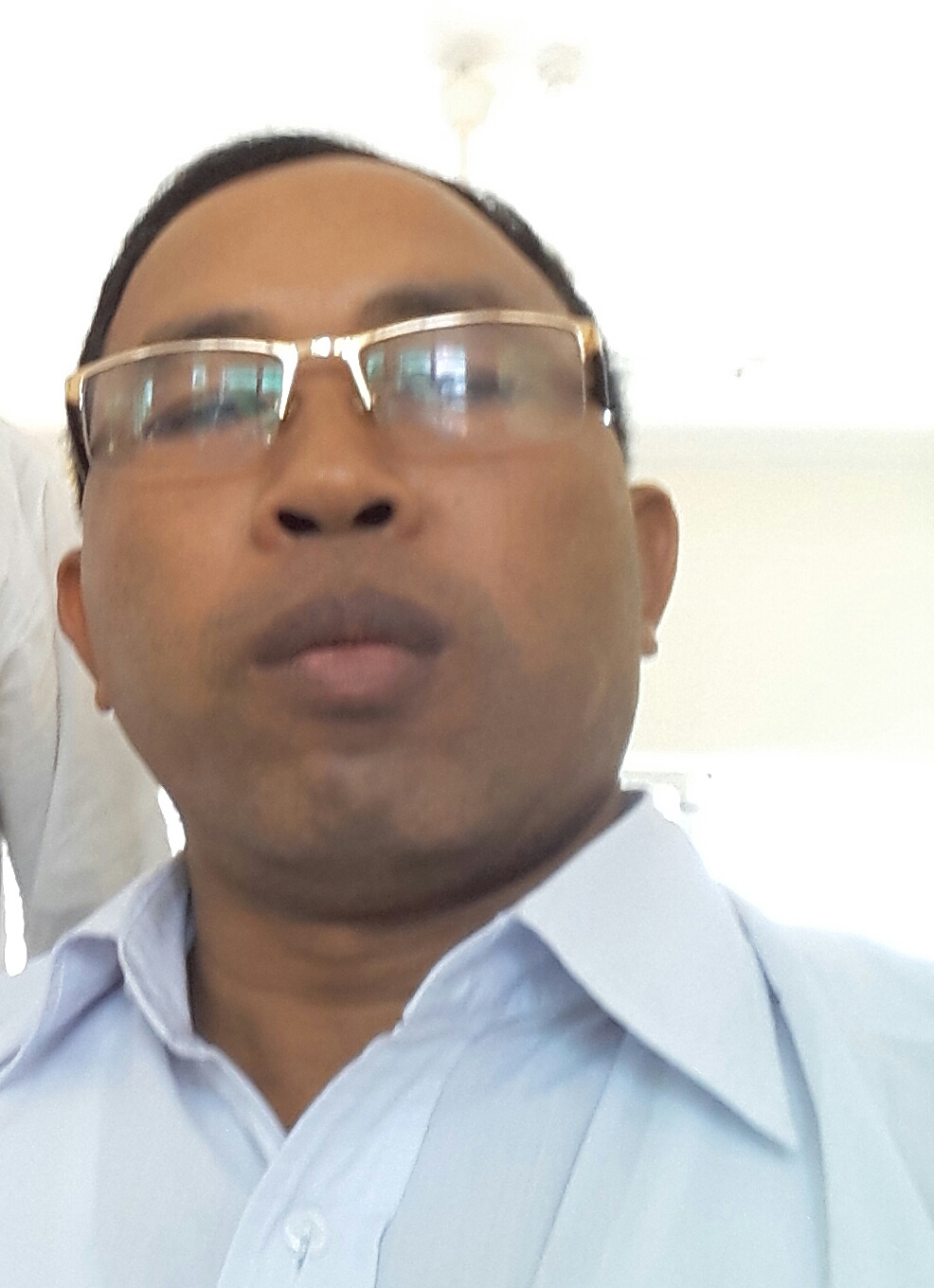 Avkv wcÖq wÎcyiv
cÖavb wkÿK
LvMovcyi miKvwi cÖv_wgK we`¨vjq
LvMovQwo m`i Dc‡Rjv|
‡kÖwY t cÂg
welq t wLªóag© I ˆbwZK wkÿv 
Aa¨vq t cÂg, cvV-1
welqe¯‘ t cÖe³v
cvV¨vsk t cweÎ evB‡e‡j......................
Zv wjwLZ n‡q‡Q|
c„ôv bs t 24
-t wkLbdj t- 

5.1.1  cÖe³v †K Zv eY©bv Ki‡Z cvi‡e|
G‡mv cÖv_©bv Kwi
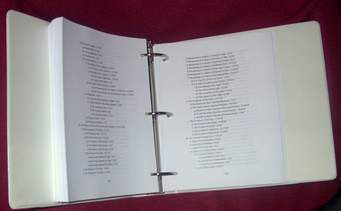 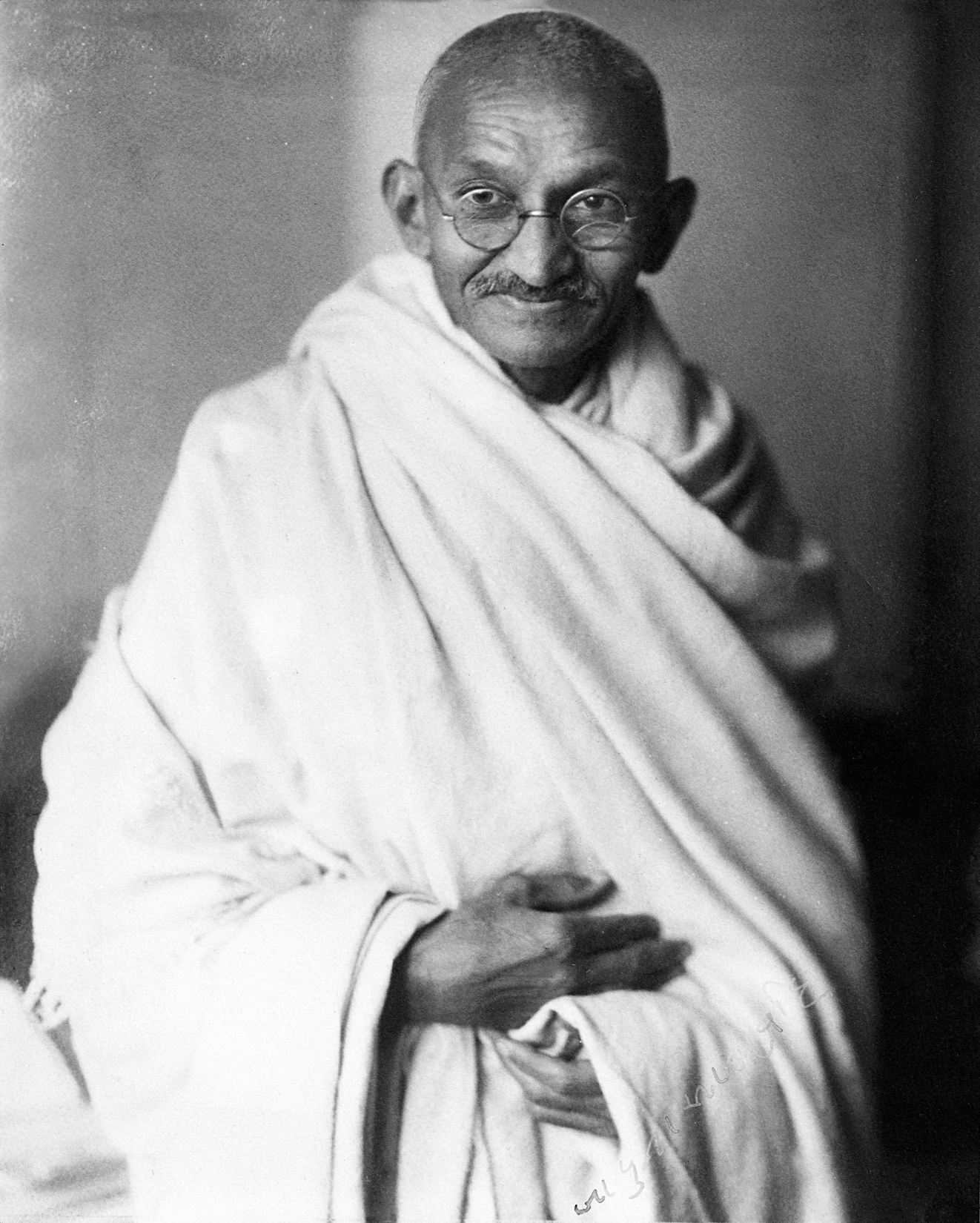 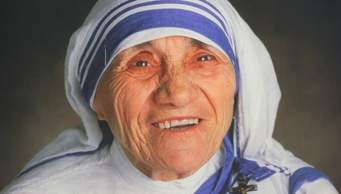 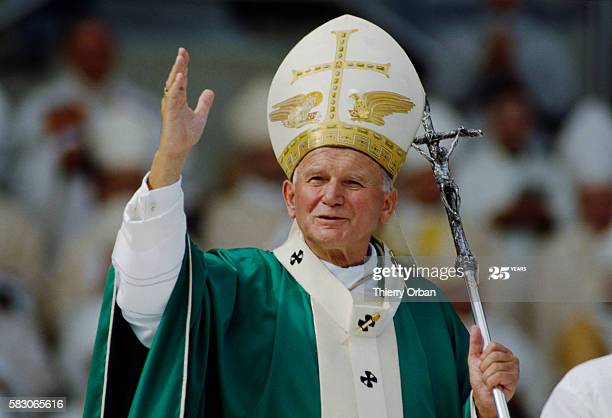 cÖ‡kœi DËi `vI t- 
1| cÖe³v Kv‡`i ejv nq?

2| Ck^i †Kb Zvu‡`i Avnevb K‡ib?
3| cÖe³v‡`i KqwU fv‡M fvM Kiv hvq I wK wK?
     
4| cÖe³vMY Kvi Aby‡cÖiYvq Ck^‡ii evYx wj‡L‡Qb?
cwiKwíZ KvR
cweÎ evB‡e‡ji GKRb cÖe³v m¤ú‡K© 5wU evK¨ †jLv|
PECE Online School
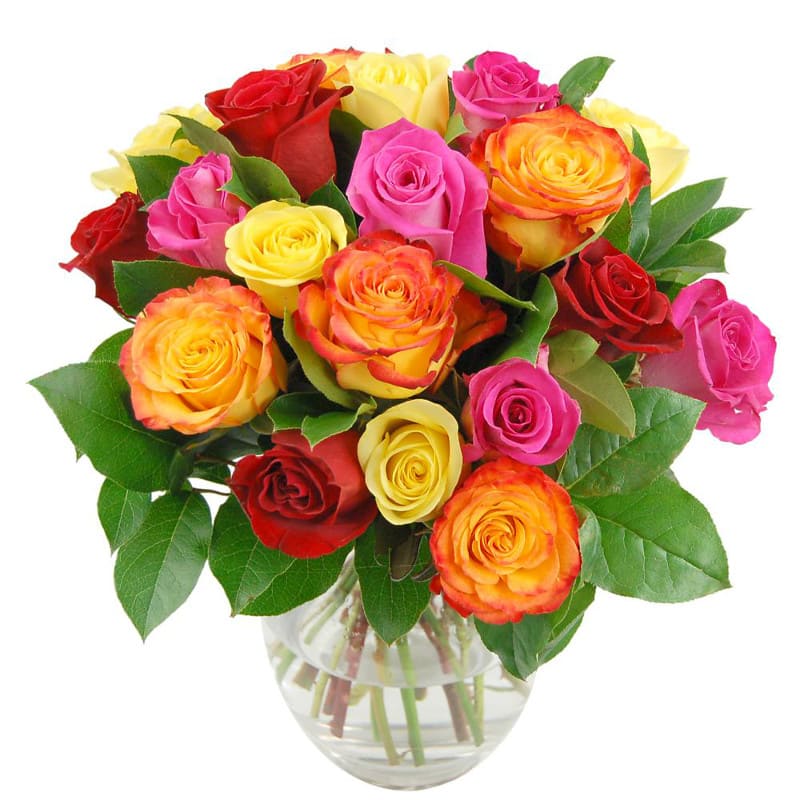 mgvwß